Szépkorúak  Akadémiája
Alvás, álom, álmodozás
Dr. Petrika Erzsébet
Szolnok, 2018. május 17.
https://youtu.be/U4a8A3XiSg4?list=RDU4a8A3XiSg4
Hogy aludtak ma?

Mit álmodtak ma?

Kétféle tudatállapotunk:
>
<
ébrenlét
alvás
>>
Hogy aludtak ma?Mit álmodtak ma?
Az alvás (is) életszükséglet  
Az álom az egészséghez fontos!

Az álmodozás a „fiatalság” záloga,
      - a remény és boldogság forrása 


A költő szerint: „Ábrándozás az élet megrontója, mely kancsalul festett egekbe néz”

Higgyünk-e neki? – Az előadásban  a válasz!
Ébrenlét és alvás
A legtöbb élőlény alszik, álmodik is.
 Miért alszunk? – Nem tudjuk.
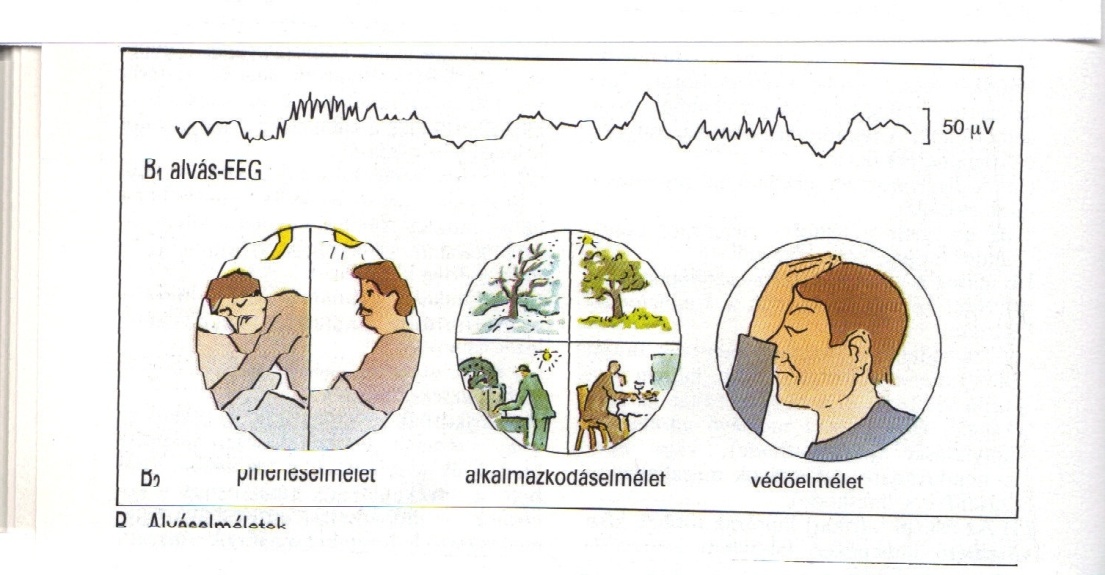 Mi történik velünk mikor alszunk?
Mi történik
-  testünkben 
-  agyunkban
Testi változások: 
- testhőmérséklet↓  vércukorszint↓ kortizol szint↓
- izomtónus↓
életműködések „pihenő” módban

Agyi működés változások: EEG (elektroencefalogram)
Az alvás pszichofiziológiája
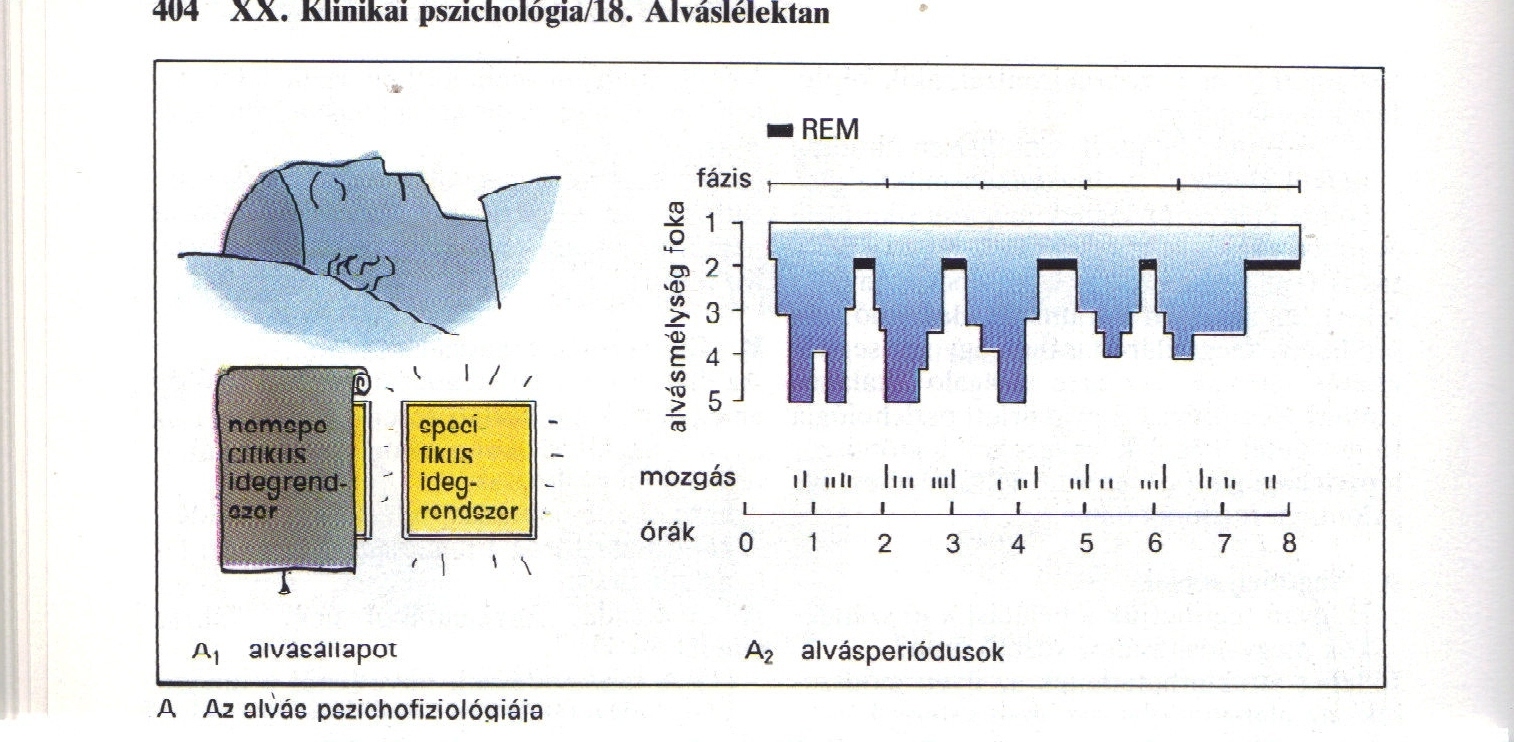 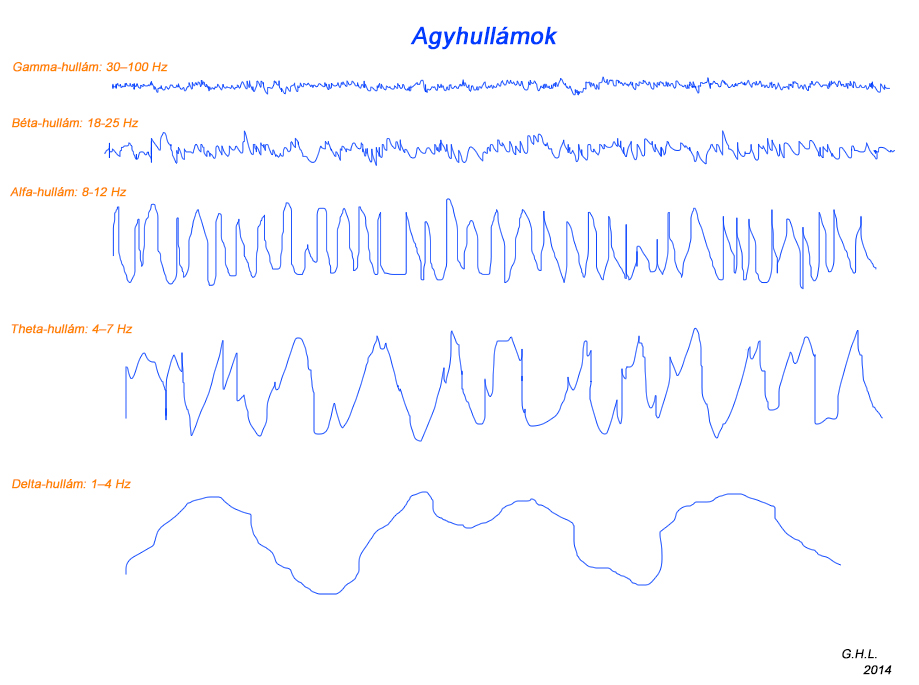 Miért nehéz álomba merülni egy zsúfolt nap végén?
Fokozott éberségi (arousal) szintről indulunk:
I. Non-REM fázis

 1. szendergés
- 2. felületes alvás
- 3. középmély alvás
- 4. mélyalvás

II. REM- fázis (álom fázis)
Alvásfázisok - alvásciklusok
szendergés (1. stádium) 
felületes alvás (2. stádium) 
mély alvás (3. és 4. stádium), valamint 
álomalvás, azaz a REM-alvás

Egy alvásciklus ideje: 90 – 120 perc
Egy éjszaka: 4-6  alvásciklus,  >>> ébredés

Teljes  ciklusokat aludjunk!
Fontosabb mint a ciklusok száma!
Alvás és álmodás
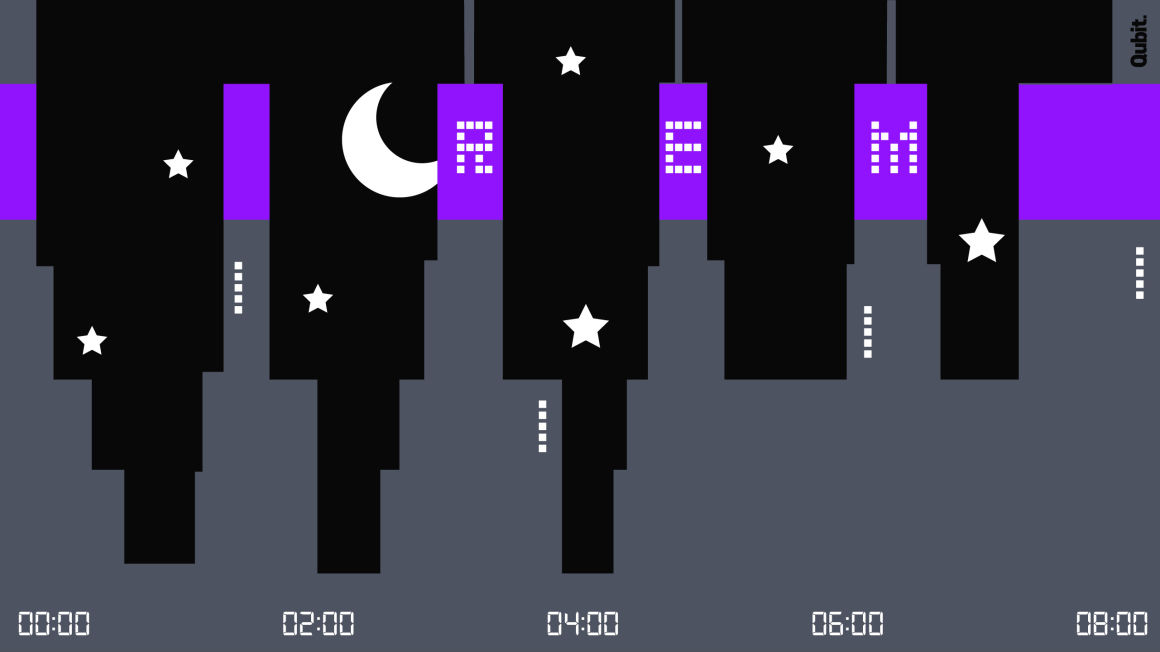 REM alvás
REM alvás (Rapid Eye Movement - gyors szemmozgások) 
alvásidő 20 % -a

Ébrenlét / szendergés közeli állapot
- hasonló agyi tevékenység 
 gyors szemmozgások jelennek meg, 
 izomtónus megszűnik

Az álmok ebben a szakaszban jelennek meg.
Hypnogram
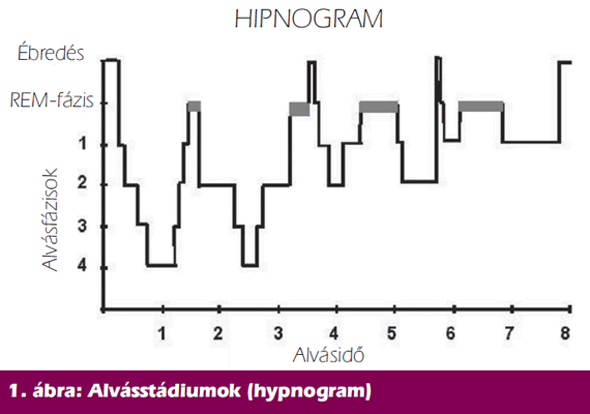 Az alvás stádiumai
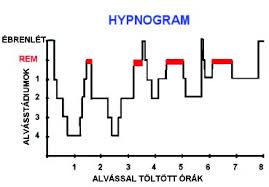 Hypnogram változása az életkorral
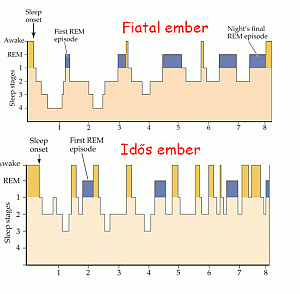 Alvási ciklusok
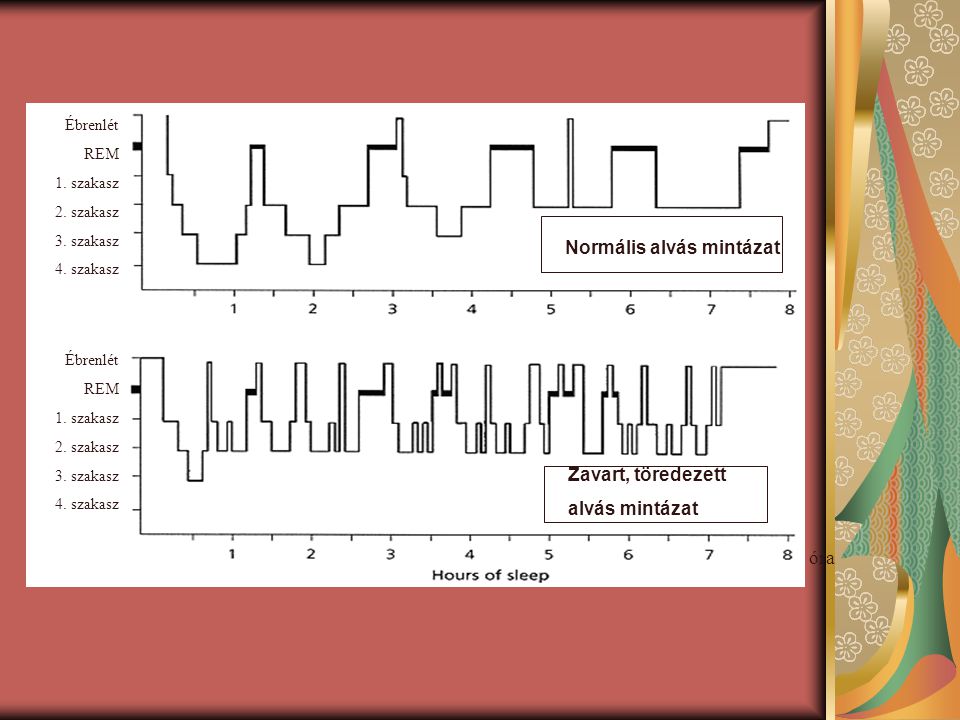 Miért álmodunk?
Nem tudjuk biztosan.
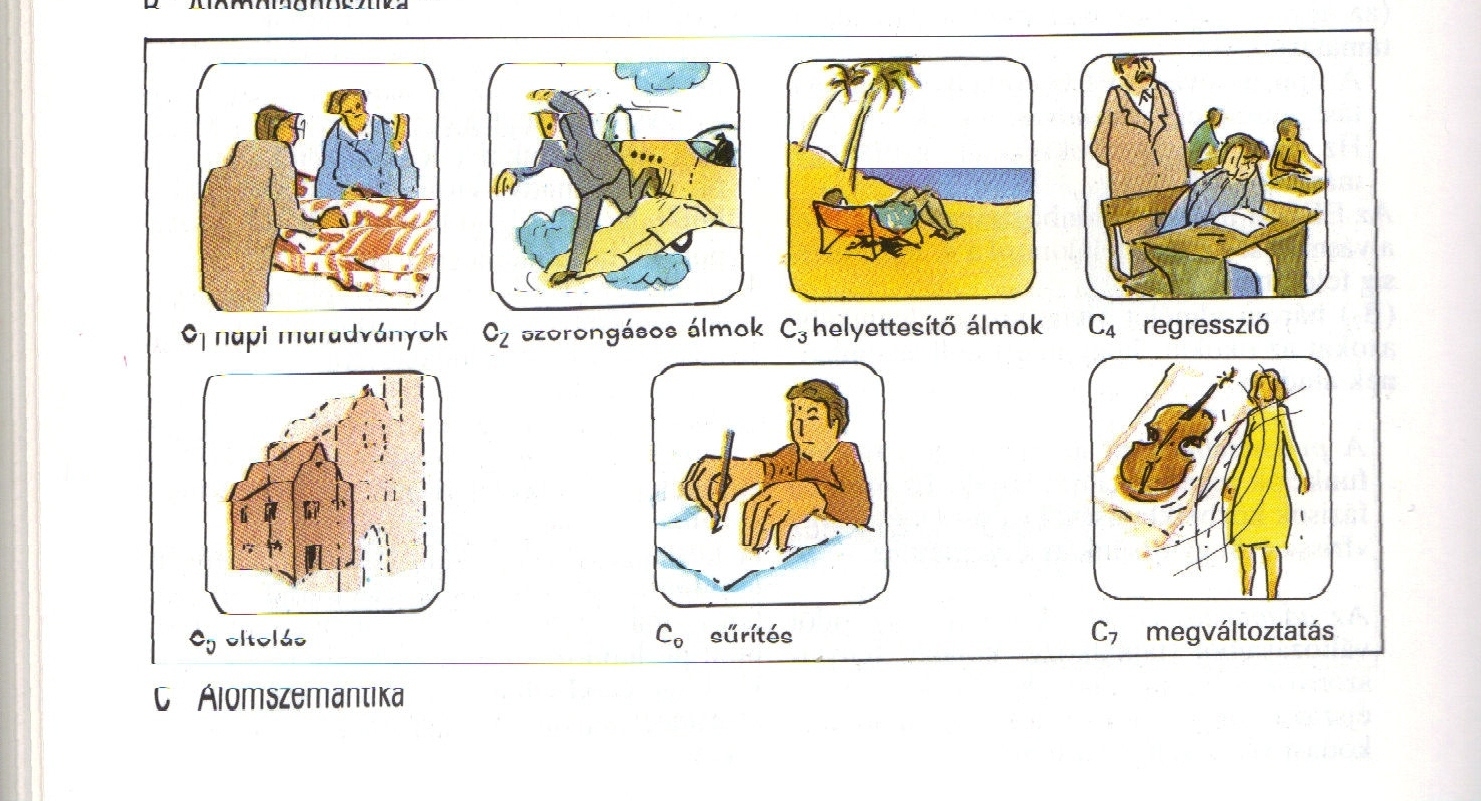 Mit mondanak álmaink?
Álom és valóság kapcsolata

„Királyi út a tudattalanba” (Jung)

Tér- és időkorlát megszűnik: >>
„bármi lehetséges”, - szürreális

Álom nyelve:
„rejtjeles” tartalom
- érzések a fontosak!
Alváshigiéné
Lazítás lefekvés  előtt
Hálószoba: csendes, elsötétített
Fekhely, ágy milyensége
Étkezés lefekvés előtt
Alkohol fogyasztás
Hálóruházat 
Alvási rituálé kialakítása
Napi gondok félretevése
Miért baj a kialvatlanság?
Romlik az alkalmazkodó képesség:

 csökken a figyelem, a tűrőképesség, a munkateljesítmény
 romlik a  reagáló- és a tanulási képesség,
 fokozódik az ingerlékenység 
 fáradtságérzés, kimerültség lép fel
 növekvő kockázat 
       - testi (szomatikus) betegségekre és a 
       - szellemi leépülésre (demencia)
Kipihenten ébred vajon?
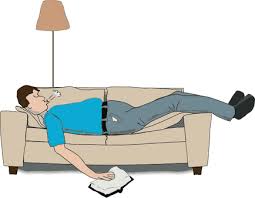 Alvászavarok
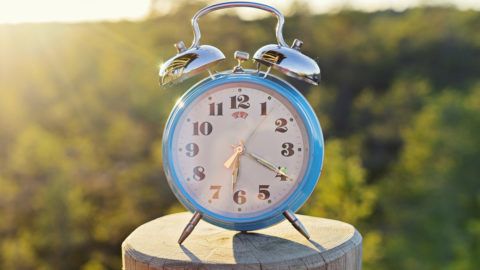 Álmatlanság
Elalvási zavar
Átalvási zavar (korai felébredés)

Alvási apnoe

Nyugtalan láb szindróma
Altatók
Kisgyereknek altatódal
Nagyobbaknak  altatószer 

 Alvási praktikák („népi” gyógymódok)
 Altató gyógyszer csak legvégső esetben, 
 rövid ideig (- hozzászokás veszély!
                       - mellékhatások!)
Mi az álom?
Álom = CSALÓKA KÉP (!)

Az álom egy CSODA (!)

Nem igazi, nem valóág, csak látszat, de valami „nagyon kellemes látszat” –
ezért  >>hagyjuk magunkat „becsapni”(?)
Álmodozás
Nemcsak a fiatalok kiváltsága, de:
a fiatalság (egyik) titka
Az  álmodozó
„megálmodja”, elképzeli, eltervezi a jövőt.

 Akinek van jövője, annak van reménye.

 Akinek van reménye, hisz is benne. Ezért aktívan tesz is érte – egészen addig, amíg az „álom” végül valóra válik.
Nappali álmod(oz)ás
Az előadás során 
a passzív alvás – álmodástól
az  aktív-kreatív álmodozásig  
jutottunk.

Jó az álmodozás? – Idősebbeknek is?

Jó az álmodozás . – 
                                 Időseknek  különösen.
Mi az álmodozás?
A megvalósult csoda -várása!

Ha kitartóan „álmodozunk” 
- jövőkép!  -  és 
teszünk is érte:

VALÓRA VÁLIK AZ ÁLOM!
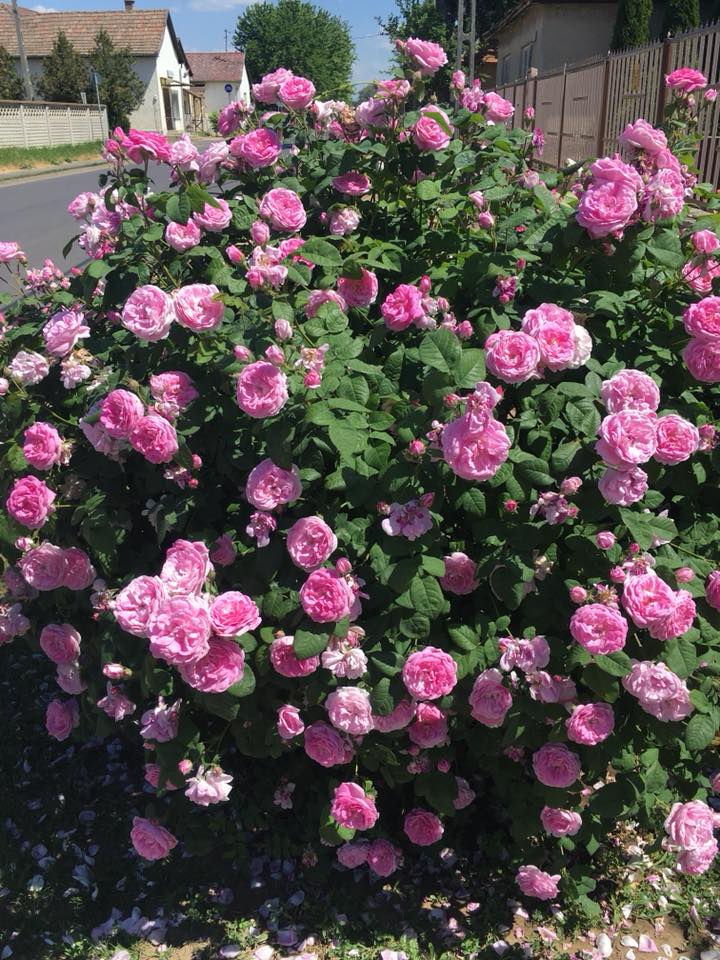 Köszönöm 
   szépen
     figyelmüket!
https://www.youtube.com/watch?v=_HMjOiHqE18&feature=share